Year 5 Roman Numerals
Week 7 Lesson 3 – Roman numerals recap
Roman Numerals
Important Rules – Reminder!
1. If the numbers go from largest to smallest, then it is a straight add.
2. If the numbers in parts go smaller to larger, then it is a subtraction.
3. You cannot have more than three consecutive numbers.

4 and 9 are the tricky numbers that we need to watch out for!
Today we are going to recap all we have learnt over the last few days. I know that with Roman Numerals there is a lot to take in so an extra lesson will help.
Roman Numerals
For example:
XI = 10 + 1 = 11
VIII = 5 + 3 = 8
XIX = 10 + 9 = 19
If the larger number symbol is followed by a smaller number symbol, you must add the two together. You also add if the two symbols are the same.
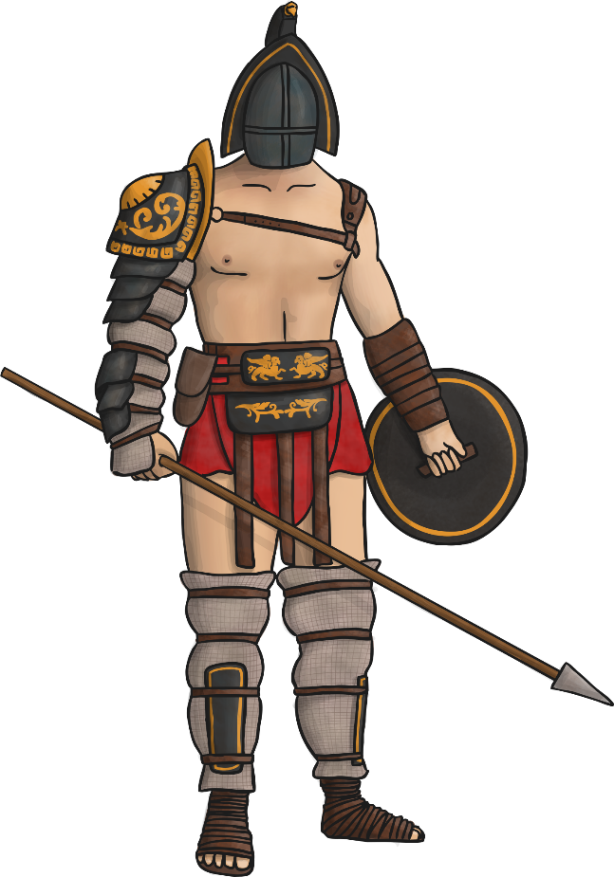 Roman Numerals
For example:
9 = 10 – 1 = IX
40 = 50 – 10 = XL
CD (500 – 100 = 400
If a smaller number symbol is followed by a larger number symbol, you must subtract the small number from the large one.
Important Rules – Reminder!
1. If the numbers go from largest to smallest, then it is a straight add.
2. If the numbers in parts go smaller to larger, then it is a subtraction.
3. You cannot have more than three consecutive numbers.

4 and 9 are the tricky numbers that we need to watch out for!